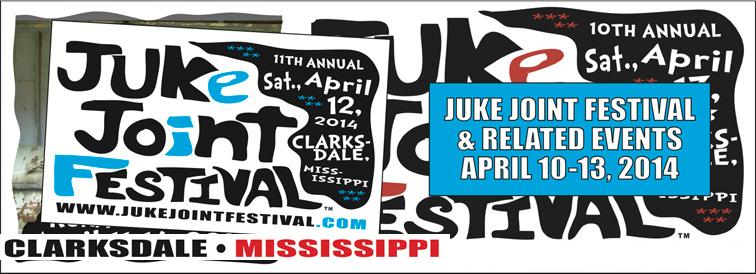 AIN’T NO PARTY LIKE A JUKE JOINT PARTY!
Diggin’ the Blues? Click here
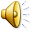 PACK YOUR JEANS AND DANCING SHOES & 
GET READY FOR SOME DOWN & DIRTY BLUES!
APRIL 10 -14, 2014
$499* p/p dbl occ.
$100 deposit  reserves your space
*Does not include airfare to Memphis
TRAIL  ROAD TRIP: DELTA
ROAD TRIP: DELTA BLUES
Package Includes:  4 nights lodging; all access juke joint event pass for Saturday night;  group van ground transportation from Memphis airport; transfers  & tour of BB King Blues Museum
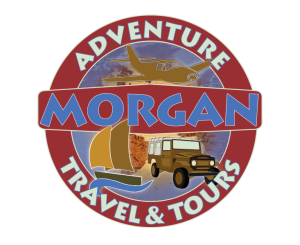 Email info@matttours.com -OR- 
Call 626-255-7544 to reserve your spot today!
Another  great adventure from M.A.T. Tours
C.S.T. 2111217-40
TRAIL  ROAD TRIP: DELTA BLUES